Information Technology | Assisted device acquisition
Microsoft 365 Copilot and Copilot Studio
Extend
IT management costs
NSAT
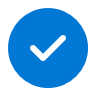 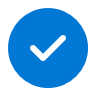 Value benefit
KPIs impacted
Cost savings
Employee experience
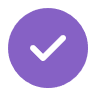 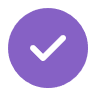 1. Access device purchase app
2. Answer usage questions
3. Review recommendations
The app interprets the responses and uses additional information like the person’s role to provide a selection of a few applicable devices from the preapproved vendor list with their capabilities and pricing.
Using a Teams app access a custom copilot agent built with Copilot Studio that assists users in selecting and ordering a new device.
Answer a series of questions about typical usage patterns. The app determines follow up questions based on the responses given.
Activity: In Teams open the Device Selection and Purchase app
Activity: Answer questions from the bot about applications used, mobility requirements, meeting requirements, etc.
Activity: Review the suggested devices and select the one that is most preferred.
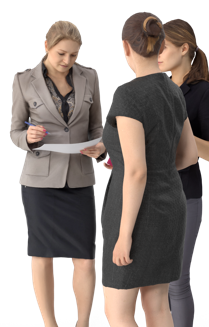 6. Tracking shipment
5. Manager approval
4. Place order
The app places the order with the device supplier and confirms the order and delivery data with the user via email. The user can track progress on the order via the app.
The app sends an email to the user’s manager with the order information and a link to approve.
After the selection is made, the app initiates the ordering process, which includes an approval process.
Activity: Use the Device Selection and Purchase app to track progress on the device delivery.
Activity: The manager uses the link to open the Teams app and approve the order.
Activity: Place the order in the app.
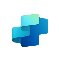 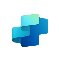 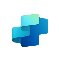 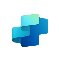 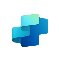 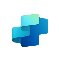 Copilot Agent3
Copilot Agent3
Copilot Agent3
Copilot Agent3
Copilot Agent3
Copilot Agent3